Effet de l’état matrimonial sur le stade de présentation et le traitement chez les patients atteints d’un carcinome de l’urètre
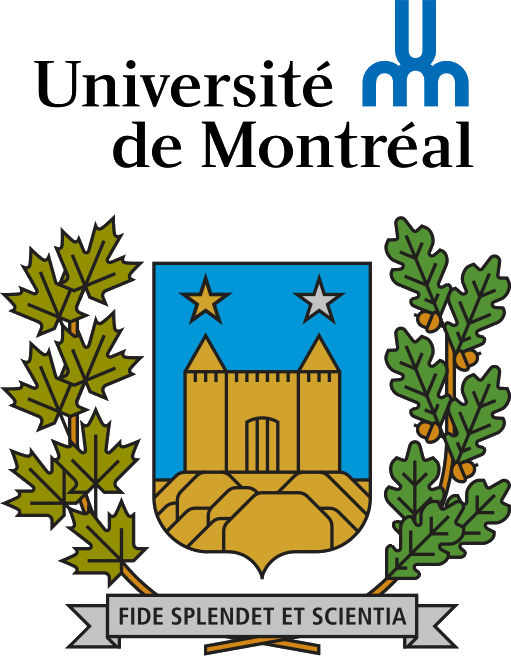 Touma, N.1, Morra, S.1, Scheipner, L.1, Baud, A.1, Jannello, L.1, de Angelis, M.1, Siech, C.1, Goyal, J.1, Zhe, T.1, Saad, F.1, Karakiewicz, P.1

1Unité de recherche quantitative et évaluative, Centre Hospitalier de l'Université de Montréal, Québec, Canada
INTRODUCTION
Le carcinome de l’urètre (CU) représente 1% des cancers génito-urinaires. Alors qu’il y a eu des associations entre le célibat et des stades plus avancés au diagnostic et à des taux de traitement plus faibles dans plusieurs cancers, ces associations n’ont pas été investigués dans le CU.
RÉSULTATS
MÉTHODES AND ANALYSES
Hommes et femmes âgés ≥18 ans  avec un diagnostic d’un CU non métastatique confirmé par histologie entre 2000-2020 avec des données confinées dans la base de données SEER (Surveillance, Epidemiology, and End Results).
Les variables suivantes ont été collectées: 
âge au diagnostic
sexe
race/ethnicité (caucasien vs non-caucasien)
statut matrimonial (marié vs célibataire)
stade (T1-2N0 vs T3-4N0-2)
histologie (urothélial, squameux, adénocarcinome, autres)
modalité de traitement (chirurgie seule +/- traitement systémique +/- radiothérapie).
Des régressions logistiques multivariées pour tester les associations entre:
le statut matrimonial et le stade avancé (T3-4N0-2) au diagnostic 
le statut matrimonial et le taux de traitement bi-/trimodal reçu.
Des analyses de sous-groupes par rapport au sexe ont été effectuées.
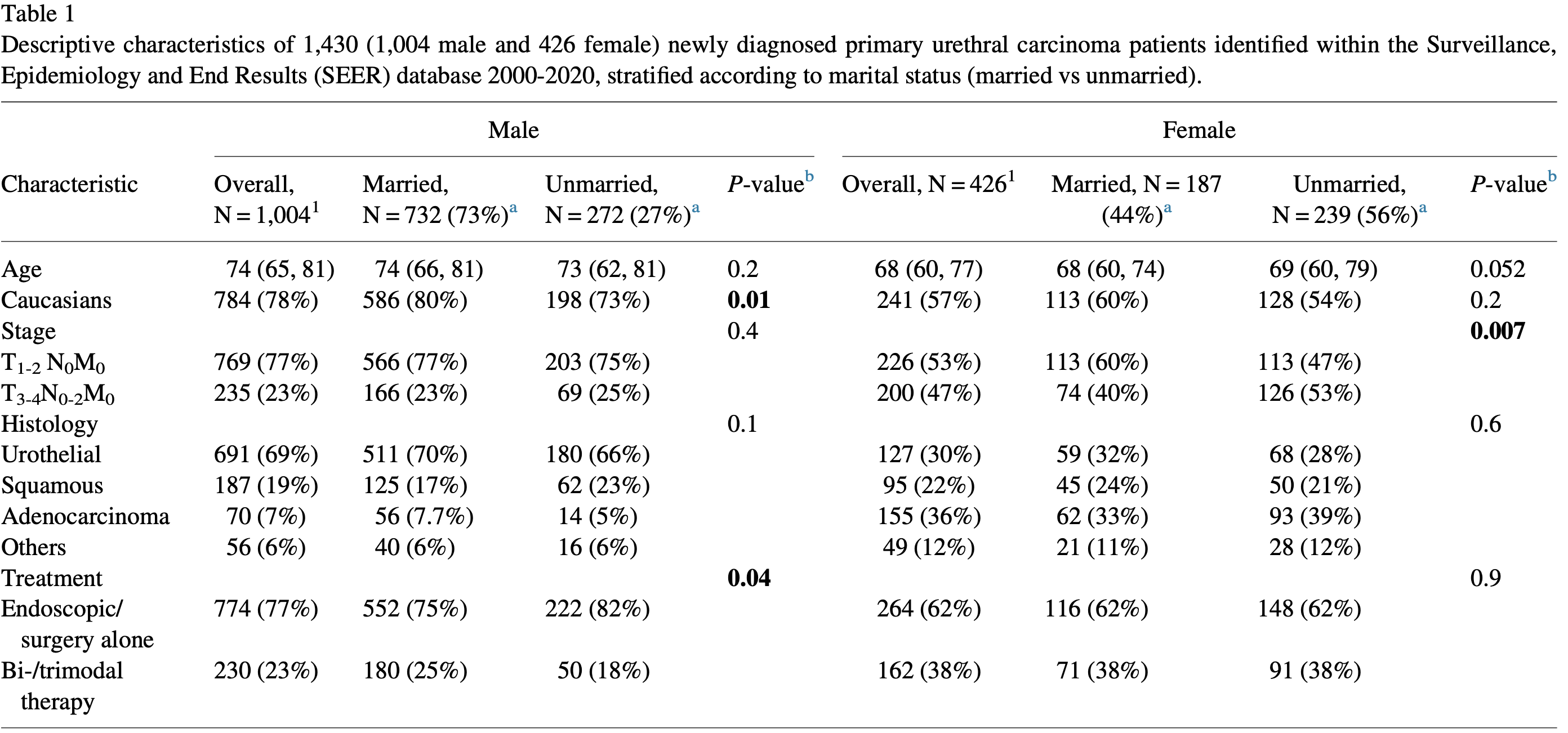 L’association entre le taux de traitement bi-/trimodal reçu et le statut matrimonial:
RC: 0.73; P = 0.02
Analyse de sous-groupe selon le sexe:
Hommes, RC:0.60; p = 0.007
Femmes, RC: 0.90; p = 0.6
L’association entre le stade localement avancé  et le statut matrimonial (célibataire vs marié):
RC: 1.31; P = 0.3
Analyse de sous-groupe selon le sexe:
Hommes, RC: 1.09; p = 0.6
Femmes, RC: 1.62; p = 0.02
CONCLUSION
Le statut matrimonial doit être considéré comme un facteur de risque important et potentiellement modifiable. 
Les patients célibataires représentent des candidats pour des interventions en pré- et post-opératoire (groupes de soutien, soutien psychologique, suivis plus étroits) visant à réduire les différences par rapport à leurs homologues mariés et potentiellement améliorer leurs devenirs cliniques.
[Speaker Notes: Of all 1,430 non-metastatic PUC patients, 1,004
(70%) were male vs 426 (30%) were female (Table 1).
Of 1,004 male PUC patients, 732 (73%) were married
vs 272 (27%) unmarried. Relative to their married coun-
terparts, unmarried male PUC patients were less fre-
quently Caucasian (73 vs 80%; P = 0.01) and less
frequently treated with bi-/trimodal therapy (18 vs 25%;
P = 0.04). Conversely, no differences were recorded in
age at diagnosis (P = 0.2), stage at presentation (P =
0.4), and histologic subtype (P = 0.1) in unmarried
male PUC patients vs their married counterparts. Of all
426 female PUC patients, 187 (44%) were married vs
239 (56%) were unmarried. Relative to their married
counterparts, unmarried female PUC patients more fre-
quently harbored T3-4N0-2 (53 vs 40%; P = 0.007). Con-
versely, no differences were recorded in age at
diagnosis (P = 0.052), race/ethnicity (P = 0.2), histo-
logic subtype (P = 0.6), and treatment modality (P =
0.9) in unmarried female PUC patients vs their married
counterparts (Tables 2−5).]